OPD Wireframes
Wireframes for all four history, examination, diagnosis & treatment tabs which help doctors to make quick data entry
Treatment Tab
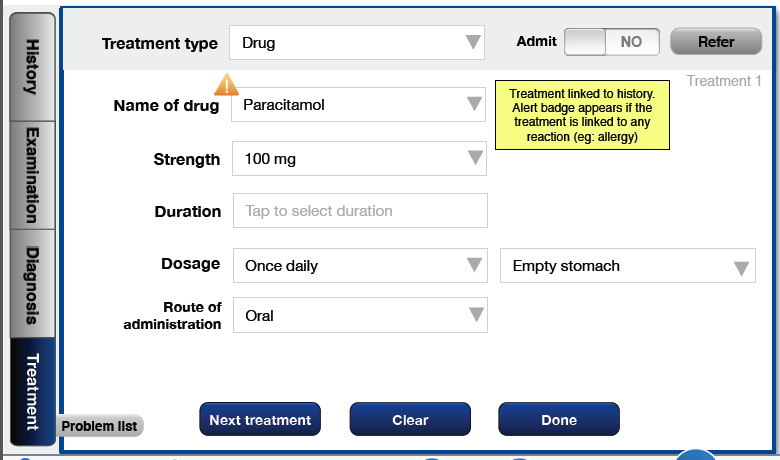 Design Goal – Reduce the number of steps & taps to create a simple treatment 
Final Outcome - Doctor creates a list of treatments for the patient
Types of Treatments
Drug
Drug Panel (quick list)
Past medications
Instructions
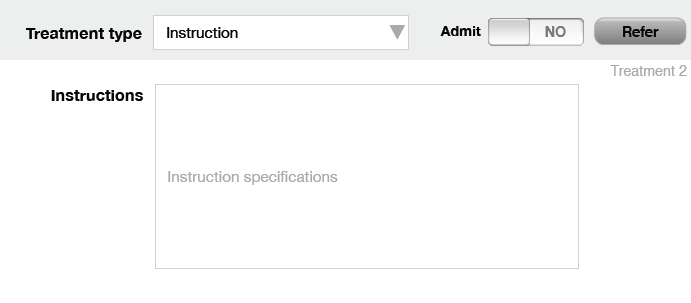 Treatment Tab
Other functions
Refer to a Doctor
Show problem list 
Patient admit required or not
Show allergies (may be handy during prescription)
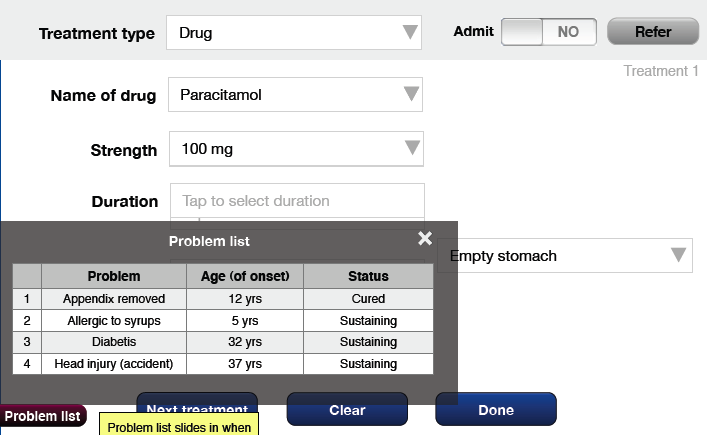 Wireframes – Treatment Empty List
Problems list
Doctor list
Treatment List
Admit
Refer
Problems
Allergies
Allergies list
Add treatment
Drug
Drug Panel
Instruction
Past Medications
New drug pane
Instruction pane
Past medication list
Drug list
Treatment
Wireframes – New Drug Pane
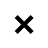 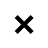 Add New Drug
Add New Drug
Name
Name
Glyburide Oral tablet
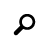 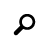 Strength
Strength
5mg
Duration
Duration
15/8/2012
18/8/2012
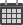 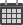 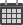 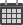 Dosage
Dosage
Twice a day
Route of administration
Route of administration
Oral
Notes
Notes
Add
Add & New
Add
Add & New
Standard template for adding drugs.
Auto suggest medicine as user types.
Prefill & route based on the medicine.
Prefill precautions in the notes based on medicine.
“Add & New” saves the medication to treatment list & clear all the fields.
Wireframes – New Instruction Pane
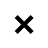 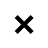 Add New Instruction
Add New Instruction
Avoid taking daily & oily products.
Add
Add & New
Add
Add & New
Wireframes – Drug List
Default panel gets populated based on diagnosis.
Doctors can search standard drug list based on diseases.
Doctors can select and add drugs to the treatment summary.
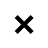 Drug Panel
Search Panel
Tuberculosis
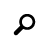 Drug
Zerup
Weril 
Rempot 
Sedugh
Sttukil 
Calkip
Novocol
Strength
5mg
10mg
150mg

50mg

10mg
Duration
4 days
4 days
30 days
Once
4 days
Once
8 days
Dosage
Once daily
Once daily
Thrice daily
Once
Once Daily
Once
Twice daily
Route
Oral
Oral
Oral
Injection
Oral
Injection
Oral
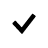 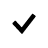 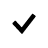 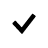 Add
Wireframes – Past Medication
Similar interactions as drug panel.
Very handy for repeat patients where Doctors need to continue few medicines
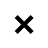 Past Medication
Search Drugs
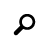 Drug
Zerup
Weril 
Rempot 
Sedugh
Sttukil 
Calkip
Novocol
Strength
5mg
10mg
150mg

50mg

10mg
Duration
4 days
4 days
30 days
Once
4 days
Once
8 days
Dosage
Once daily
Once daily
Thrice daily
Once
Once Daily
Once
Twice daily
Route
Oral
Oral
Oral
Injection
Oral
Injection
Oral
Taken On
On-going
On-going
On-going
15/07/2012
15/07/2012
15/07/2012
20/06/2012
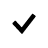 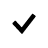 Add
Wireframes – Treatment full list
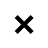 Add New Drug
Treatment List
Admit
Refer
Problems
Allergies
Name
Glyburide Oral tablet
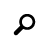 Add treatment
Drug
Drug Panel
Instruction
Past Medications
Strength
5mg
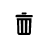 Glyburide Oral tablet 5mg
Duration
15/8/2012
18/8/2012
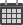 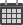 2 times a day
Start on 15/8/2012  Ends on 18/8/2012
Dosage
2 times a day
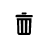 Benadryl Syrup
Route of administration
Oral
3 times a day
Start on 15/8/2012  Ends on 20/8/2012
Notes
Note: If problem persists then you can take 5 times a day
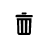 Glyburide Injection
Daily
Start on 15/8/2012  Ends on 16/8/2012
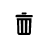 Glyburide Oral tablet 5mg
Treatment
Done
4 times a day (after meals & bed time)
Start on 15/8/2012  Ends on 18/8/2012
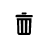 Do not eat dairy & high fat products.
Done
Print
Send to Pharmacy
Diagnosis Tab
Design Goal – Fast data capture for completing patient diagnosis 
Final Outcome - Doctor creates a list of diagnosis for the patient
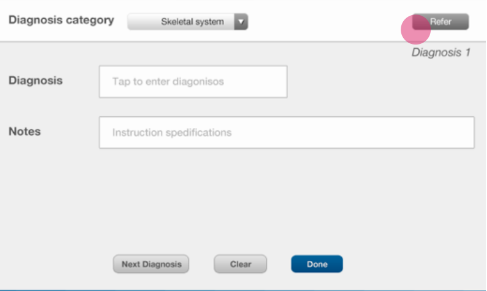 Wireframes – Empty Diagnosis List
Doctor list
Diagnosis List
Refer
Add diagnosis
Add diagnosis pane
Diagnosis
Wireframes – New Diagnosis Pane
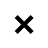 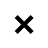 Add New Diagnosis
Add New Diagnosis
Category
Select diagnosis categories
Category
Skeletal System
Diagnosis
Diagnosis
Ligament
Notes
Notes
Add
Add & New
Add
Add & New
Wireframes –Diagnosis full list
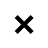 Add New Diagnosis
Diagnosis List
Refer
Add diagnosis
Category
Skeletal System
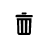 Ligament Skeletal System
Note: lorem ipsum lorem ipsum
Diagnosis
Ligament
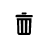 Ligament Skeletal System
Father suffering from slip discs
i
Notes
Note: lorem ipsum lorem ipsum
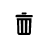 Ligament Skeletal System
Note: lorem ipsum lorem ipsum
Diagnosis
Done
Next
History tab
Design Goal – Fast data capture for completing patient history
Final Outcome – Nurse captures the details about family, social & patient history
Types of History
Patient History
Social History
Family History
Medication
Lab History
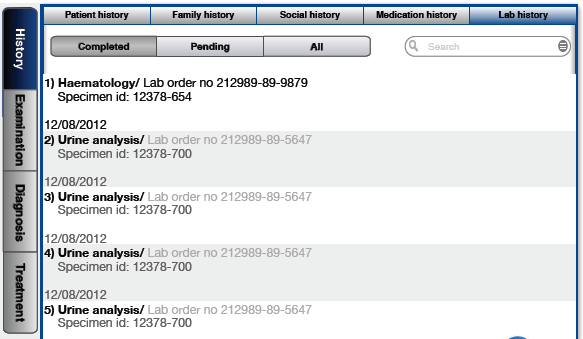 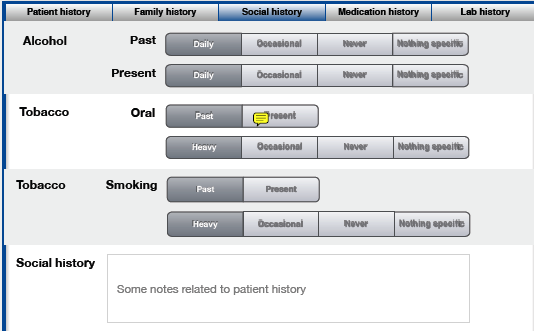 Wireframes – Patient History
Patient History
Family History
Social History
Medication
Lab History
History
Major event, hospitalization, surgery
Enter notes
Current medical problems
Enter notes
Allergies
Enter notes
Other Notes
Enter notes
Auto save as user navigates to other tabs
Tap to edit once it is read-only
Wireframes – Family History
Patient History
Family History
Social History
Medication
Lab History
History
Parents History
Enter parents history
Other family member’s history
Enter notes
Wireframes – Social History
Patient History
Family History
Social History
Medication
Lab History
History
Alcohol
10 drinks per week
Since
June 2010
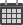 Enter notes
Tobacco
smoking
2 packs per day
Since
Jan 2000
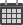 Enter notes
Tobacco
oral
Heavy tobacco user
Since
Jan 2000
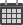 Enter notes
Notes
Enter notes
Wireframes – Medication History
Patient History
Family History
Social History
Medication
Lab History
History
Sort by
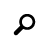 Drug Name
Prescriber
Route
Drug
Zerup
Weril 
Rempot 
Sedugh
Sttukil 
Calkip
Strength
5mg
10mg
150mg

50mg
Duration
4 days
4 days
30 days
Once
4 days
Once
Dosage
Once daily
Once daily
Thrice daily
Once
Once Daily
Once
Prescriber
Dr Sunita
Dr Sunita
Dr Sunita
Dr Sunita
Dr Sunita
Dr Sunita
Route
Oral
Oral
Oral
Injection
Oral
Injection
Wireframes – Lab History
Patient History
Family History
Social History
Medication
Lab History
History
Show
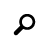 Completed
Pending
All
Lab Order Name
Urine Analysis
Urine Analysis Urine Analysis
Urine Analysis
Urine Analysis
Urine Analysis
Order Number
LAB-N-1234
LAB-N-1234
LAB-N-1234
LAB-N-1234
LAB-N-1234
LAB-N-1234
Status
Pending
Completed
Competed
Completed
Pending
Completed
Prescriber
Dr Sunita
Dr Sunita
Dr Sunita
Dr Sunita
Dr Sunita
Dr Sunita
Date
Oral
Oral
Oral
Injection
Oral
Injection
Examination tab
Design Goal – Fast data capture for completing patient examination
Final Outcome – Nurse captures the important symptoms & vitals
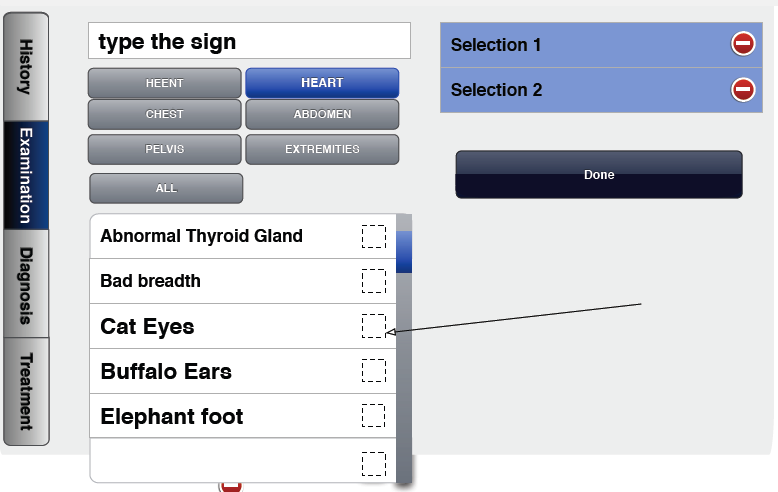 Wireframes – Examination tab
Examination
Refer
Select Body Parts
Selected Symptoms & Vitals
Abnormal thyroid gland
Shortness of breath
Heart
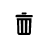 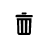 Examination
Search Symptoms & Vitals
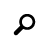 Abnormal thyroid gland
Shortness of breath
A faster heartbeat
Weakness or dizziness
Nausea
Sweating
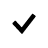 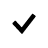 Next
Wireframes – Examination tab
Examination
Refer
Select Body Parts
Selected Symptoms & Vitals
Abnormal thyroid gland
Shortness of breath
Heart
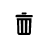 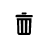 Examination
Search Symptoms & Vitals
Fainting
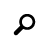 No result found
Add to the list
Next
Patient EMR
Patient List
Lab Reports